Бюджет для граждан
Бюджет 
Верхореченского сельского поселения 
Бахчисарайского  района Республики Крым
 на 2021 год и  плановый период 2022 и 2023 годов
Основа формирования  бюджета  Верхореченского сельского поселения Бахчисарайского района Республики Крым:
1
3
2
Муниципальные программы  Верхореченского сельского поселения
Бюджетном послании президента Российской федерации
Основные
направления
бюджетной и
налоговой
политики  Верхореченского сельского поселения
Прогноз социально-экономического развития  Верхореченского сельского поселения
Основные характеристики бюджета  Верхореченского сельского поселения Бахчисарайского района Республики Крым на 2021 год и на плановый период 2022 и 2023 годов
Показатели
2023
2022
2021
Доходы
тыс. рублей.
5 451,303
5 156,064
4 918,024
Расходы
тыс. рублей.
5 156,064
4 918,024
5 451,303
0,0
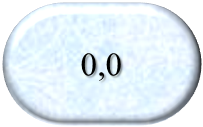 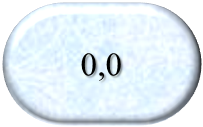 Дефицит(-), Профицит(+),                 тыс. рублей.
Доходы бюджета  Верхореченского сельского поселения Бахчисарайского района Республики Крым на 2021 год
5 451,303
тыс. руб.
Неналоговые доходы
1 034,800 тыс. руб.
Налоговые доходы        3 397,720 тыс. руб.
Безвозмездные поступления
1 018,783тыс. руб.
Налоговые доходы  на 2021 год
Налог на доходы физических лиц
 934,210 тыс. руб.
3 397,720 тыс. руб.
Имущественные налоги
2 463,510 тыс. руб.
Неналоговые доходы на 2021 год
Доходы от сдачи в аренду имущества 878,0 тыс. руб.
Доходы получаемые в виде арендной платы за земельные участки 156,800  тыс. руб.
1 034,800 тыс.руб.
Безвозмездные поступления на 2021 год
Дотации на выравнивание бюджетной обеспеченности из бюджета Республики Крым 
781,677
тыс. руб.
Субвенция на выполнение передаваемых полномочий в сфере административной ответственности 1,272
 тыс.руб
Субвенции  на осуществление первичного воинского учета на территориях, где отсутствуют военные комиссариаты
235,834 тыс. руб.
1 018,783 тыс. руб.
Доходы бюджета Верхореченского сельского поселения Бахчисарайского района Республики Крым на 2022 год
5 156,064
тыс. руб.
Налоговые доходы        3463,840 тыс. руб.
Налоговые доходы        2 200,00 тыс. руб.
Неналоговые доходы
1 035,100 тыс. руб.
Безвозмездные поступления
657,124тыс. руб.
Налоговые доходы на 2022 год
Налог на доходы физических лиц
 998,670 тыс. руб.
Имущественные налоги 
2 465,170тыс. руб.
3 463,840 тыс. руб.
Неналоговые доходы на 2022 год
Доходы получаемые в виде арендной платы за земельные участки 157,100тыс. руб.
Доходы от сдачи в аренду имущества 878,0 тыс. руб.
1035,100 тыс. руб.
Безвозмездные поступления на 2022 год
Дотации на выравнивание бюджетной обеспеченности  из бюджета Республики Крым
417,713тыс. руб.
Субвенции на выполнение   полномочий в сфере административной ответственности  1,272 тыс. руб.
657,124тыс. руб.
Субвенции  на осуществление первичного воинского учета на территориях, где отсутствуют военные комиссариаты
238,139 тыс. руб.
Доходы бюджета  Верхореченского сельского поселения Бахчисарайского района Республики Крым на 2023 год
4 918,024
тыс. руб.
Неналоговые доходы
1035,100 тыс.руб.
Налоговые доходы        3 532,420тыс. руб.
Безвозмездные поступления
350,504 тыс. руб.
Налоговые доходы на 2023 год
Налог на доходы физических лиц
1 065,580тыс. руб.
3 532,420 тыс. руб.
Имущественные налоги 2466,840тыс.  руб.
Неналоговые доходы на 2023 год
Доходы от сдачи в аренду имущества 878,0 тыс. руб.
Доходы получаемые в виде арендной платы за земельные участки 157,1тыс. руб.
1 035,100 тыс. руб.
Безвозмездные поступления на 2023 год
Дотации на выравнивание бюджетной обеспеченности из бюджета Республики Крым 
102,199тыс. руб.
Субвенции на осуществление первичного воинского учета на территориях, где отсутствуют военные комиссариаты
247,033 тыс. руб.
Субвенции на выполнение  полномочий в сфере административной ответственности 1,272 тыс. руб.
350,504 тыс. руб.
Классификация расходов бюджета по разделам
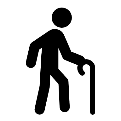 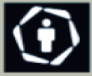 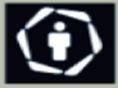 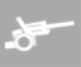 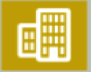 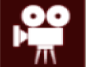 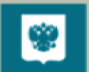 Национальная экономики
Культура, кинематография
Жилищно-коммунальное хозяйство
Национальная оборона
Национальная безопасность
Социальная политика
Общегосударственные вопросы
Каждый из разделов классификации имеет перечень подразделов, которые отражают основные направления реализации соответствующей функции
Например, в составе раздела «Жилищно-коммунальное хозяйство», 
в том числе, выделяются:
-коммунальное хозяйство
 благоустройство
другие вопросы в области жилищного хозяйства
Полный  перечень     разделов и подразделов классификации расходов  бюджетов  приведен в статье 21 Бюджетного кодекса     Российской      Федерации
Расходы бюджета  Верхореченского сельского поселения Бахчисарайского  района Республики Крым на 2021 год
Расходы бюджета Верхореченского сельского поселения Бахчисарайского  района Республики Крым на 2022 год
Расходы бюджета  Верхореченского сельского поселения Бахчисарайского  района Республики Крым на 2023 год
Расходы бюджета Верхореченского сельского поселения Бахчисарайского района Республики Крым, формируемые в рамках муниципальных программ  Верхореченского сельского поселения  и непрограммных расходов (без учета условно утвержденных расходов)
4 662,16467 тыс. руб. или 92,6%
4 304,19005 тыс. руб. или 91,9%
5 083,054 тыс. руб. или 93,2%
370,983 тыс. руб. или 7,4%
368,249 тыс. руб. или 6,8%
380,348 тыс. руб. или 8,1%
2022 год
2023 год
2021 год
- расходы бюджета, формируемые в рамках муниципальных программ Верхореченского сельского поселения
- непрограммные расходы
С решением Верхореченского сельского совета Бахчисарайского района Республики Крым  «О бюджете Верхореченского сельского поселения Бахчисарайского  района Республики Крым на 2021 год и  плановый период 2022 и 2023 годов» можно ознакомиться на сайте администрации Верхореченского сельского поселения Бахчисарайского района Республики Крым http://http://admin-verhorech.ru/.
Информация для контактов

Администрация Верхореченского сельского  поселения
Адрес: ул. Советская10, с.Верхоречье 
Бахчисарайский  район, Республика Крым , 298460
                                                                                                                                                                                  e-mail: http://admin-verhorech.ru ;  verhorechie-sovet@bahch.rk.gov.ru  тел. +7(36554)76243 факс +7(36554)76240,